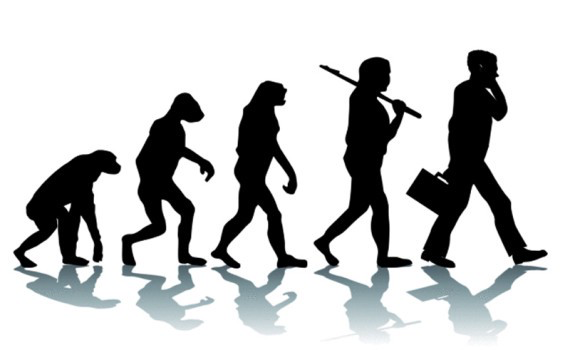 1.1 Inkomen en welvaart
Economie  oikos en nomos (huis en regel/wet – Huishouden: financiën bijhouden
Economisch handelen - bevredigen van behoeften (gezin, bedrijf, EU) met zo weinig mogelijk middelen = homo-economicus
Homo-economicus (bestaat niet zegt Daniël Kahneman) - giften, vrijwillerswerk
Economie = de wetenschap die bestudeert hoe een samenleving haar schaarse middelen gebruikt om in haar behoeften te voorzien: consumenten, producenten, overheid)
Behoeften: primair en secundair  oneindig en dynamisch
Middelen nodig (geld en productiefactoren)
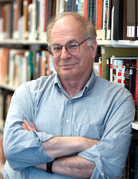 Economie integraal vwo (Hans Vermeulen)
1
1.1 Inkomen en welvaart
Inkomen
Welvaart
Reeel
Inkomen
In enge zin
In ruime zin
HDI = human development index
Nominaal
Inkomen
Koopkracht =
(Economische behoeften)
Inkomen
koopkracht, onderwijs,
gezondheidszorg
Veiligheid
Inkomensverdeling
Geldbedrag
Koopkracht
Inflatie
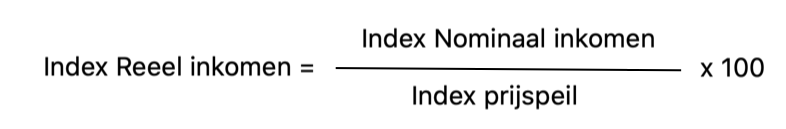 Economie integraal vwo (Hans Vermeulen)
2
1.1 Inkomen en welvaart
Schaarste
Productiefactoren (arbeid, kapitaal, natuur) en geld = beperkt aanwezig
Je kunt ze maar één keer inzetten
Mensen hebben oneindige behoeften en beperkte middelen  schaarste
Je moet productiefactoren (geld) opofferen om product te maken/kopen
VB Drinkwater: productie, vervoer – kost geld
Je betaalt daarom een prijs. 
Is drinkwater dus schaars? Ja

Conclusie: iets is economisch schaars, als je er een prijs voor betaalt.
Economie integraal vwo (Hans Vermeulen)
3
1.1 Inkomen en welvaart
Economische goederen
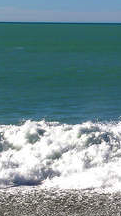 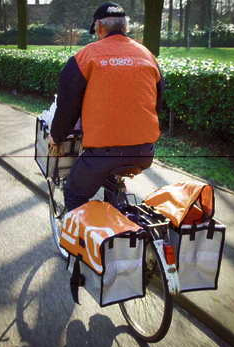 Consumptiegoederen of investeringsgoederen
Schaars is dus niet hetzelfde als zeldzaam
Vrije goederen zijn niet schaars
Economische goederen zijn alternatief aanwendbaar
Schaarste leidt tot keuzes maken
Economische keuzes: 2 soorten kosten
Werkelijke kosten en opofferingskosten (niet altijd gemakkelijk in geld uit te drukken)
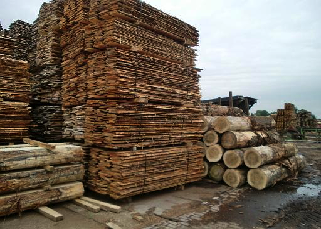 Economie integraal vwo (Hans Vermeulen)
4
1.2 Schaarste en kiezen
Budgetlijn
de verschillende combinaties van twee bestedingsmogelijkheden bij een bepaald budget
Voorbeeld: belbundel  10 euro
1 minuut bellen kost € 0,25
1 sms kost € 0,10
Economie integraal vwo (Hans Vermeulen)
5
1.2 Schaarste en kiezen
Een budgetlijn
50
Rechts van de lijn = onbetaalbaar
40
belminuten
Links van de lijn = houd je geld over
30
20
Op de lijn is je totale budget verbruikt
10
20
40
60
80
100
sms’jes
Deze budgetlijn laat zien hoeveel belminuten en sms’jes je je hebt met een belbundel van € 10.
Economie integraal vwo (Hans Vermeulen)
6
1.2 Schaarste en kiezen
Een budgetlijn opstellen
Een snoepliefhebber heeft € 25 per maand te besteden aan snoep.
Hij houdt van dropjes, die € 1,25 per zakje kosten
en van chocolade, die € 2,50 per reep kost.
25
Wanneer hij zijn hele budget uitgeeft aan drop, kan hij 20 zakjes kopen

Wanneer hij zijn hele budget aan chocolade uitgeeft, kan hij 10 repen kopen

We kunnen nu de assen verdelen
De punten intekenen
De budgetlijn tekenen
zakjes drop
20
15
10
5
2
4
6
8
10
Economie integraal vwo (Hans Vermeulen)
7
chocolade
1.2 Schaarste en kiezen
De budgetlijn in formule
Een snoepliefhebber heeft € 25 per maand te besteden aan snoep.
Hij houdt van dropjes, die € 1,25 per zakje kosten
en van chocolade, die € 2,50 per reep kost.
25
Budget  = (bedrag drop) + (bedrag chocol.)
Budget = (prijs x aantal) + (prijs x aantal)
20
€ 25     = (€1,25 x D) + (€2,50 x C)
15
25     =   1,25D   +   2,5C
zakjes drop (D)
-1,25D =   2,5C  - 25     (delen door -1,25)
10
D =   -2C  +  20
5
Y = -2X + 20
2
4
6
8
10
Economie integraal vwo (Hans Vermeulen)
8
chocolade (C)
1.2 Schaarste en kiezen
Prijsveranderingen
Onze snoepliefhebber heeft  nog steeds € 25 per maand te besteden.
De dropjes kosten nog steeds € 1,25 per zakje,
maar chocolade wordt duurder, die kost voortaan € 3,13 per reep.
25
Wanneer hij zijn hele budget uitgeeft aan drop, kan hij nog steeds 20 zakjes kopen

Wanneer hij zijn hele budget aan chocolade uitgeeft, kan hij nog maar 8 repen kopen

We kunnen nu de budgetlijn tekenen

De HELLING van de budgetlijn verandert bij een prijsverandering.
20
15
zakjes drop (D)
10
5
2
4
6
8
10
Economie integraal vwo (Hans Vermeulen)
9
chocolade (C)
1.2 Schaarste en kiezen
Budgetverandering
Onze snoepliefhebber heeft  voortaan  € 30 per maand te besteden.
De dropjes kosten nog steeds € 1,25 per zakje,
de chocolade blijft € 3,13 per reep kosten.
25
Wanneer hij zijn hele budget uitgeeft aan drop, kan hij 24 zakjes kopen

Wanneer hij zijn hele budget aan chocolade uitgeeft, kan hij 9,5 repen kopen

We kunnen nu de budgetlijn tekenen

De budgetlijn verschuift EVENWIJDIG bij een budgetverandering (t.o.v. 2)
20
15
zakjes drop (D)
10
5
1
2
2
4
6
8
10
Economie integraal vwo (Hans Vermeulen)
10
chocolade (C)
1.2 Schaarste en kiezen
Opdracht
Je krijgt een budget van € 180,-
CD’s kosten € 15,-
Boeken kosten € 11,25
Je geeft je hele budget uit aan boeken en cd’s.
boeken
Teken de budgetlijn (boeken op de y-as)

Stel de budgetfunctie op
Economie integraal vwo (Hans Vermeulen)
11
cd’s
1.2 Schaarste en kiezen
Uitwerking opdracht
Je krijgt een budget van € 180,-
CD’s kosten € 15,-
Boeken kosten € 11,25
Je geeft je hele budget uit aan boeken en cd’s.
20
Budget = (bedrag boeken) +(bedrag cd)

180 = 11,25B + 15C

-11,25B = 15C – 180  (delen door -11,25)

B = -1,33C + 16
16
12
boeken
8
Hele budget aan boeken:  16 stuks
Hele budget aan CD’s:  12 stuks
We kunnen nu de budgetlijn tekenen
4
4
8
12
16
20
Economie integraal vwo (Hans Vermeulen)
12
cd’s
1.2 Schaarste en kiezen
Een budgetlijn
50
40
belminuten
30
20
10
Y = -0,4X + 40
Waarbij 
Y = aantal belminuten
X = aantal sms’jes
20
40
60
80
100
sms’jes
Bepaal nog even de budgetlijnfunctie van het eerste voorbeeld uit deze powerpoint.
Economie integraal vwo (Hans Vermeulen)
13